7장. 신체.운동발달

 
김성신교수
7장 신체.운동발달
목차
1.신체발달
1)신체 크기와 비율의 변화
2)근육과 골격의 변화
     2. 운동발달
1)대근육 운동발달
2)소근육 운동발달
  3신체발달과 유전.환경의 상호작용

4.신체.운동발달에 도움이 필요한유아
1. 신체 발달
1) 신체 크기의 발달
일생 중 신체 성장이 가장 빠른 시기로 성장 급등기
체중 : 출생 시 남(3.4kg), 여(3.2kg) 
평균 몸무게 : 생후 3개월이 되면 2배 정도 
신장 : 출생 시 남(51.4cm), 여(50.5cm) 
1년이 되면 약 1.5배, 2세 약 87.5cm 정도
   성인 키의 약 1/2 성장
1.신체 발달
2-1) 골격의 변화
(!)유아기 골격 성장은 약 45개의 새로운 골단판(성장판)    
속의 성장중추가 단단해지면서 경골이 되는 과정임. 

(2) 뼈의 성장, 공격경화 속도는 적절한 영양공급이나 
    호르몬 분비에 따라 다르며, 골격의 각 부위에 
    따라서도 다르게 나타남.
1. 신체발달-
2-2)근육의 발달

(1) 근육의 발달은 체중의 발달과 거의 같은 속도로 이루어짐. 
(2) 유아기는 근육조직보다 지방조직이 먼저 발달함. 
(3) 유아의 체중은 성인의 1/3이지만 근력은 
     성인의 1/6에   불과함. 


-**이는 근육 양이 적기 때문이 아니라 신경기능의 불완전으로 
      근력을 최대한 발휘할 수 없기 때문임.
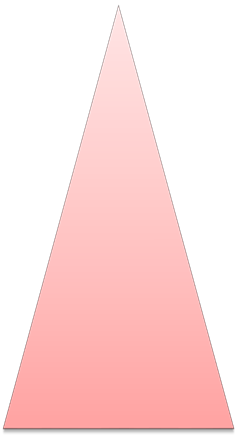 1.신체발달
3) 치아의 변화
젖니에 이상이 생기면 소화에 나쁜 영향을 미칠 뿐만 아니라 턱뼈의 성장과 발육에 영향을 미쳐 영구치가 자라는데도 해를 끼치게 됨.
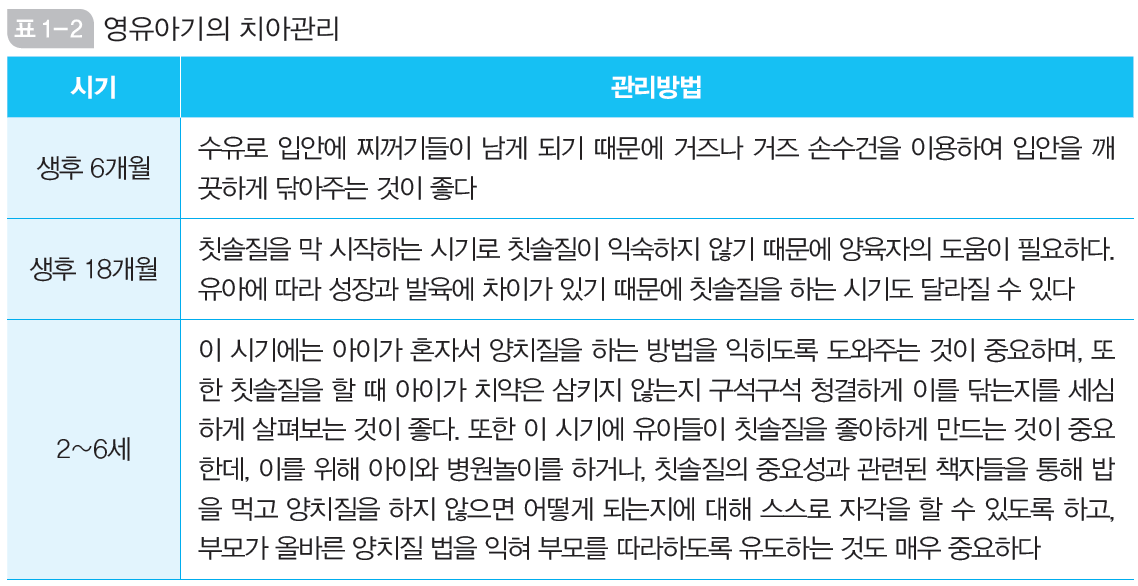 3. 운동발달-대근육 운동발달
3.운동발달-대근육 운동발달
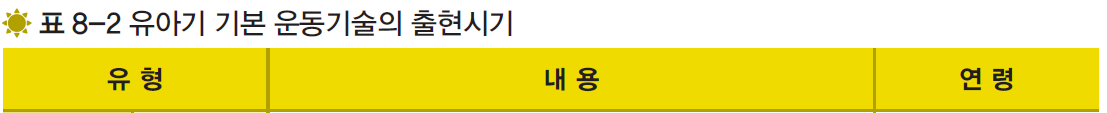 3. 운동발달-대근육 운동발달
3) 체력발달
3. 운동발달
1) 대근육 운동발달
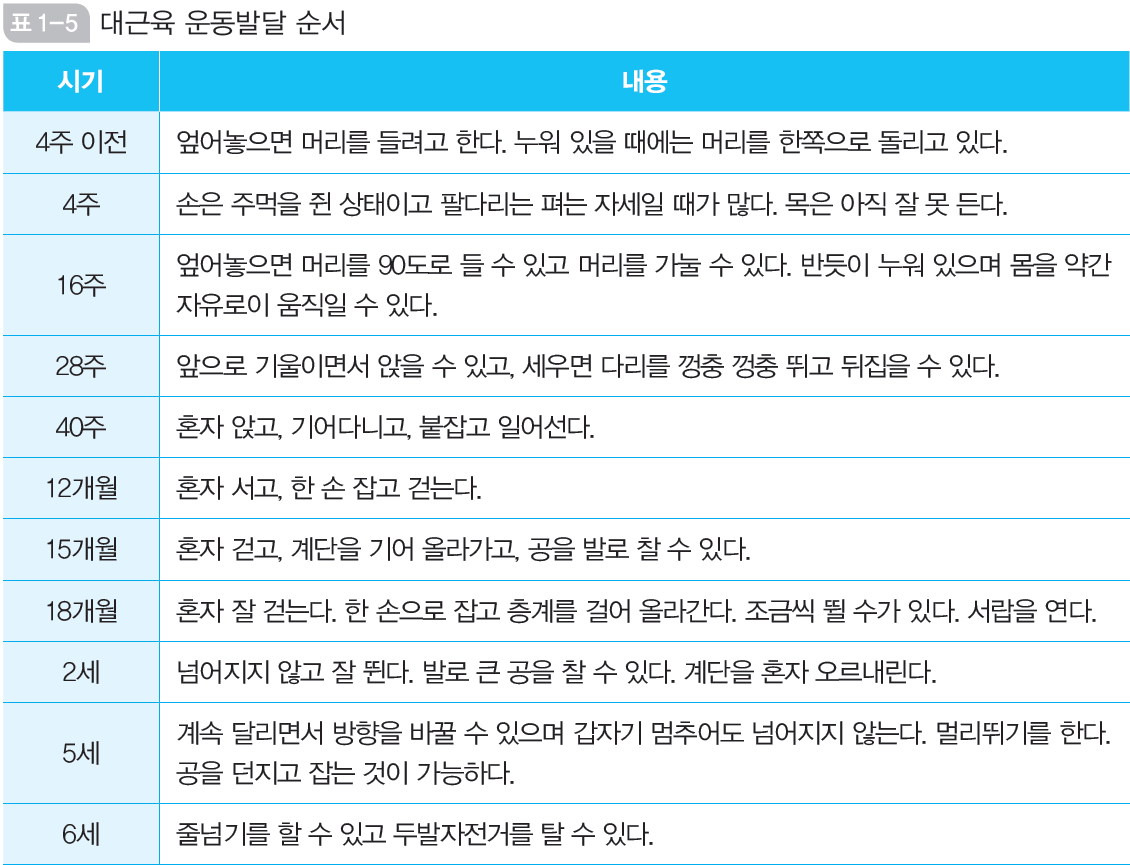 3. 운동능력 발달-2)소근육 운동발달
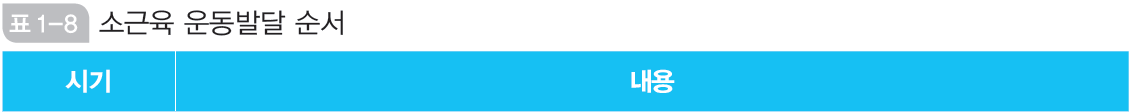 2). 소근육 운동 발달
3. 신체발달-유전과 환경의 상호작용
2)유전-환경상관 모형
3. 신체발달-
유전과 환경의 상호작용
3)공유환경과 비공유환경
3. 신체발달-유전과 환경의 상호작용
4)후성적 견해
3. 신체발달-유전과 환경의 상호작용
5)수로화
3. 신체발달-유전과 환경의 상호작용
첫째, 수동적 상관

(!)어린연령의 유아는 부모나 주위 성인들이 제공해주는 
  환경자극에 수동적으로 노출

* 운동을 잘하는 부모는 그런 환경을 자녀에게 제공하여
     휼륭한 스포츠맨이 될 수 있음.)
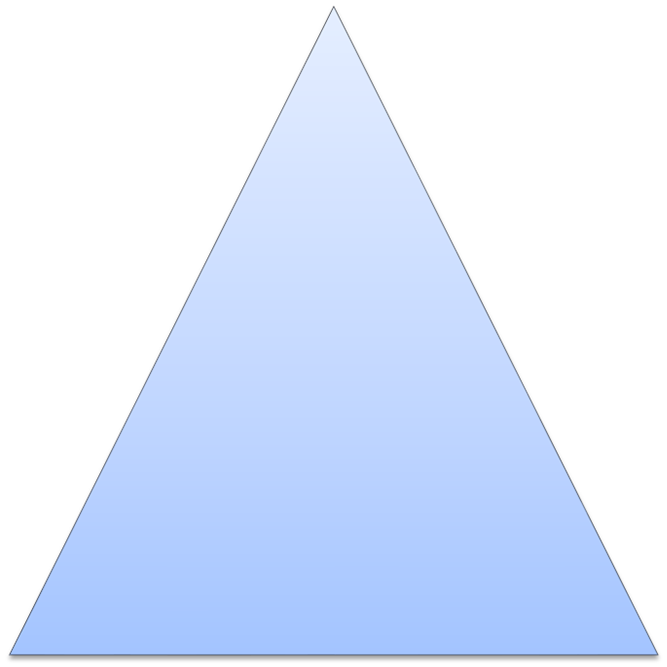 3. 신체발달-유전과 환경의 상호작용
둘째, 자극유발적 상관

 (!)유아가 지닌 유전적 특성이 다른 사람들의 반응을 일으키고 
    이 반응이 다시 유아의 원래 반응을 강화시킨다고 봄. 
 
*활동적인 유아는 주의 사람들로 부터 더 많은 사회적 
   자극을 받고 더욱 활동적으로  성장하게 됨.
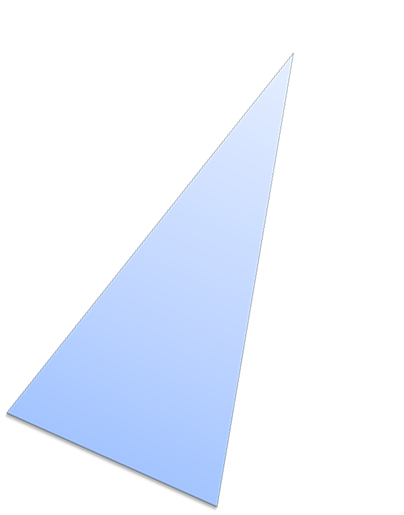 3. 신체발달 -유전과 환경의 상호작용
셋째, 능동적 상관

(!) 아동은 자신의 유전적 경향성에 적합한 환경을 
     스스로 선택함으로써 유전적 성향을 더욱
     강화시킨다고 봄.
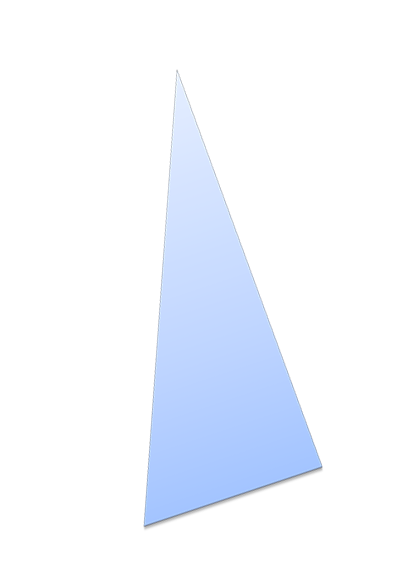